ΔΙΑΓΝΩΣΗ-ΕΠΕΙΓΟΥΣΑ ΑΝΤΙΜΕΤΩΠΙΣΗ ΠΝΕΥΜ.ΕΜΒΟΛΗΣ
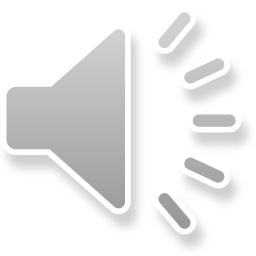 ΒΛ.ΣΠ. ΠΟΛΥΧΡΟΝΟΠΟΥΛΟΣ
Εκτοετείς Παν/μίου Αθηνών
Η Π.Θ.Ε. ΜΠΟΡΕΙ ΝΑ:
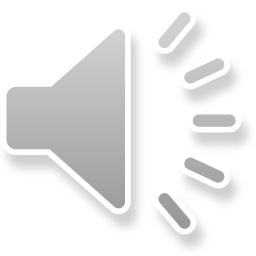 Διαγνωσθεί σωστά
Υποδιαγιγνώσκεται
(συνηθέστερα)
Υπερδιαγιγνώσκεται
(όχι σπάνια- έστω
΄΄και μόνον “κλινικά”)
Η ΣΩΣΤΗ ΑΞΙΟΛΟΓΗΣΗ ΤΗΣ Π.Θ.Ε. ΑΠΑΙΤΕΙ:
Απόφαση: Ποιους
 ασθενείς θα 
παραπέμψουμε
 στο εργαστήριο και 
 για ποιο λόγο;
Σαφή γνώση και χρήση
 των διεθνώς
 χρησιμοποιουμένων 
κλινικών δεικτών
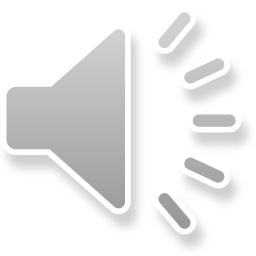 Γνώση του ατομικού
 αναμνηστικού του 
 ασθενούς
(ΧΑΠ, Συμφορ.καρδ.ανεπ.)
Σωρεία εργαστηριακών εξετάσεων  μεγάλη πιθανότητα
 εργ/κού λάθους + κακής ερμηνείας ευρημάτων
ΟΡΙΣΜΟΣ ΤΗΣ ΠΘΕ
Ως ΠΘΕ ορίζεται η  ενσφήνωση θρόμβου(ων)
 εντός  της κυρίας πνευμονικής αρτηρίας, ή κλάδων της-

Αποτελεί ΕΝΙΑΙΑ ΝΟΣΟ με την  εν τω  βάθει φλεβοθρόμβωση (ΕΤΒΦ)– και αναφέρεται 
γενικά ως  Θρομβοεμβολική νόσος(ΘΝ)--
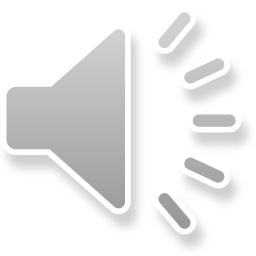 Πνευμονική  εμβολή
Απόφραξη πνευμ. αρτηρίας
Ισχαιμία ενδοθηλίου τριχοειδών
.
Αλλοιώσεις 
τοιχώματος τριχ.
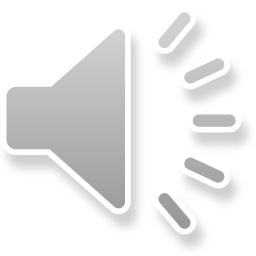 EAN: 
+ παράγοντες που
 εμποδίζουν την 
φυσιολ. λειτουργία
 της αριστεράς
Έξοδος υγρού+ερυθρών
 εντός των κυψελίδων
(Αιμορραγική πύκνωση)
Πνευμ.έμφρακτο
Ανεπαρκής προσφορά
 φλεβικού αίματος προς 
οξυγόνωση (ο αερισμός αρχικά
 διατηρείται τοπικά)
Πνευμονική εμβολή
Μείωση παραγωγής
 surfactant: 
 Aτελεκτασία
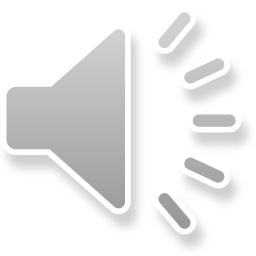 ↓↓PACO2 τοπικά Υποκαπνική
Επιδείνωσή της 
από βρογχοσυσπαστικές
 ουσίες που απελευθ. 
από τον θρόμβο--
βρογχοσύσπαση
Διαταραχή
•
•
V/Q
Έκταση αποφράξεως
Κατάσταση λοιπού αγγ.δικτύου
Π.Θ.Ε.↑↑ Ρπν.αρτ
ΔΙΑΤΑΣΗ ΤΗΣ ΔΕΞΙΑΣ .
Συστημ. φλεβ. επιστροφή:
(↑↑ λόγω αυξ. τόνου
 συμπαθ. λόγω υποξαιμίας)
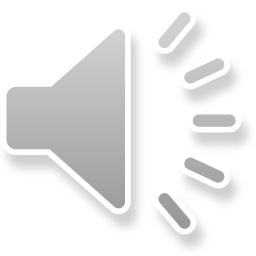 Νευροχυμικοί μηχανισμοί(περαιτέρω αύξηση πιέσεως)

Μείωση επιστροφής αίματος από την αριστερά –
Μείωση διαστολικής πληρώσεως αριστεράς 
ΚΑΙ  ΛΟΓΩ  ΜΕΤΑΤΟΠΙΣΗΣ ΜΕΣΟΚΟΙΛΙΑΚΟΥ ΔΙΑΦΡΑΓΜΑΤΟΣ ΠΡΟΣ ΤΑ ΑΡΙΣΤΕΡΑ,
(ΛΟΓΩ ΔΙΑΤΑΣΕΩΣ  ΤΗΣ   ΔΕΞΙΑΣ)--
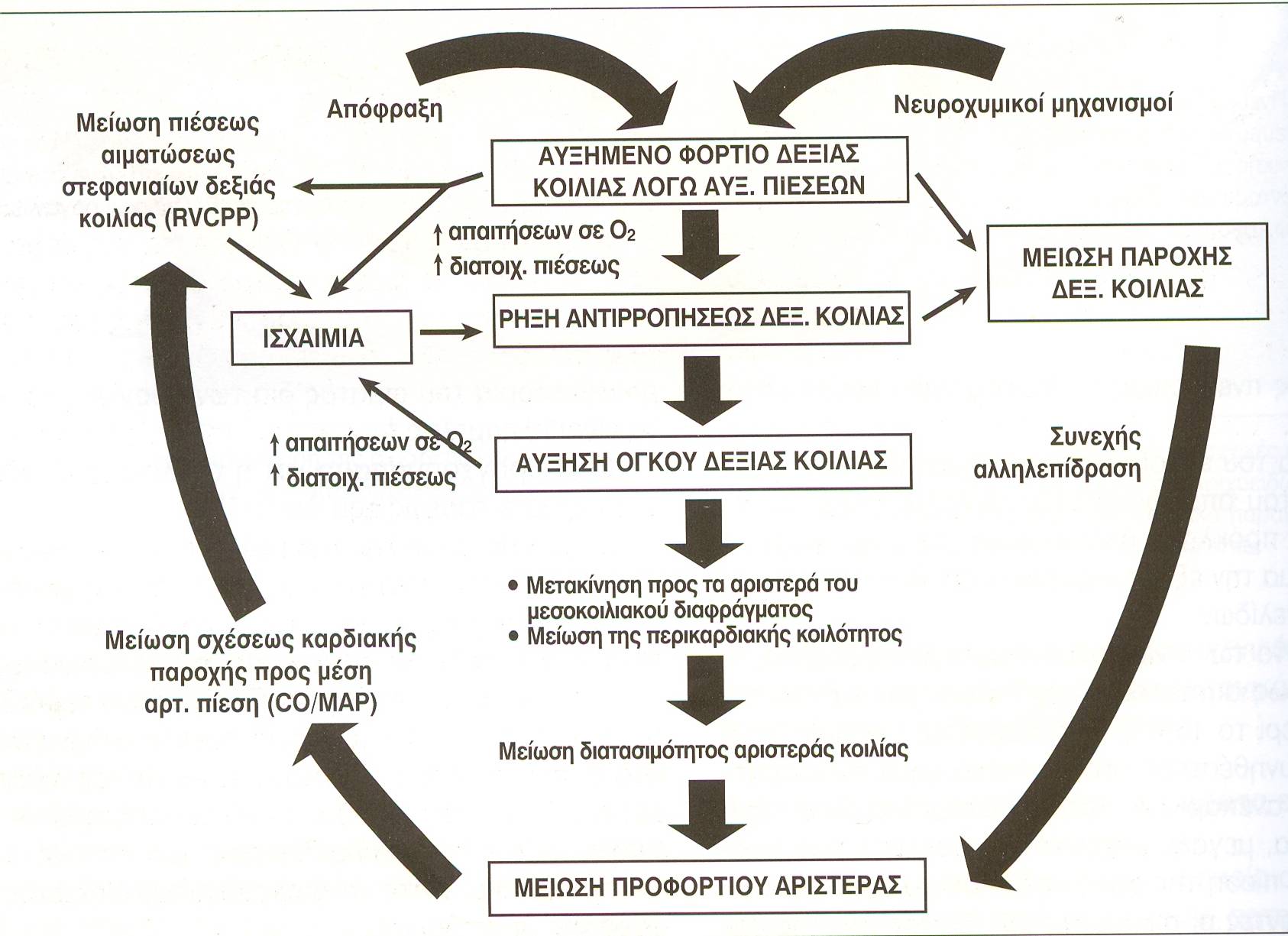 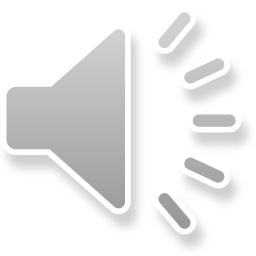 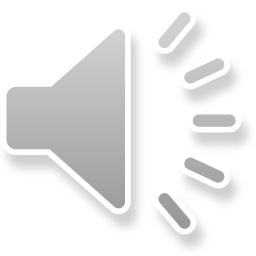 Κλινική παρουσία του ασθενούς  με ΠΘΕ
Α.Κεραυνοβόλος: Επικίνδυνη για την ζωή ΠΘΕ,
 με σημαντική υπόταση(Pσυστ< 90mm), ή shock.
        Μικρό το ποσοστό--< 5%--
 
Β.Υποκλινική: Αγνωστη η πραγματική επίπτωση
             Συχνό νεκροτομικό εύρημα—
                   Γ.Κλινική:  Συχνά  συμπτώματα: 
          Ηπια/μέτρια δύσπνοια,θωρακικό άλγος,
            Επίταση προυπάρχουσας δύσπνοιας
         (Χρονία αναπν/κή ή καρδιακή ανεπάρκεια)
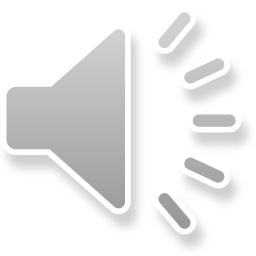 Κλινική παρουσία του ασθενούς  με ΠΘΕ
Δύσπνοια, πλευριτικό  άλγος, αιμόπτυση:

Μέτρια ευαισθησία-Πολύ μικρή ειδικότητα
       

       ΠΡΟΣΟΧΗ ΣΤΟΥΣ ΟΡΟΥΣ  ΑΥΤΟΥΣ—
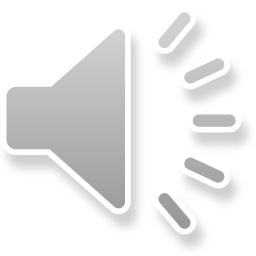 ΧΑΠ   ΚΑΙ   ΠΘΕ
Κλινική εικόνα των ασθενών με ΧΑΠ υπόπτων για ΠΘΕ
(PIOPED I)
(Lasser BA;Chest 1992;102)
XAΠ
Δύσπνοια
Βήχας
Υπεζ.πόνος
Οίδημα άκρου(ων)
Συρρίτουσα αναπνοή
Αιμόπτυση
ΠΘΕ: ΝΑΙ        ΠΘΕ:ΟΧΙ
90%                     92%
62%                     55%
43%                     37%
43%                      26%
38%                      40%
19%                      8%
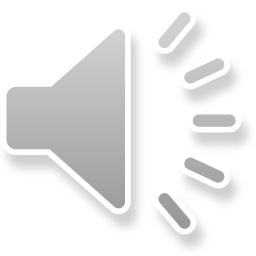 ΜΗ ΣΤΑΤΙΣΤΙΚΑ ΣΗΜΑΝΤΙΚΕΣ ΔΙΑΦΟΡΕΣ
Κλινική παρουσία του ασθενούς  με ΠΘΕ
Δύσπνοια στην ΠΘΕ:   απούσα   σε μικρής έκτασης νόσο-------
                       ΚΑΙ σε υγιά νέα άτομα
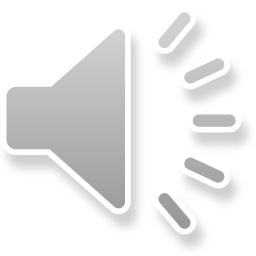 Κλινική παρουσία του ασθενούς  με ΠΘΕ
Θωρακικός πόνος σε  ΠΘΕ: 

Ελαττωμένη η αίσθηση του πόνου: 
Διαβητικοί, ηλικιωμένοι;
Εκφράζεται μάλλον ως δυσφορία, δύσπνοια




ΣΥΧΝΑ  ΣΥΓΧΕΕΤΑΙ Η ΕΝΝΟΙΑ ΔΥΣΠΝΟΙΑ  
ΜΕ  ΤΟΝ ΘΩΡ.ΠΟΝΟ
                       (Πλάκωμα, φούσκωμα, δυσανεξία)
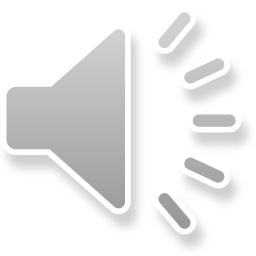 Κλινική παρουσία  ασθενούς  με ΠΘΕ
1: Εφίδρωση, αίσθημα παλμών, πάσχων

2:  Φαινομενικά υγιής—ΑΛΛΑ: 
Ανεξήγητη ταχυκαρδία,υποξυγοναιμία, αίσθημα δυσφορίας, κλινικά ευρήματα 

3: Προδιαθεσικοί παράγοντες

4:Αιμόπτυση: κατά κανόνα μικρή--
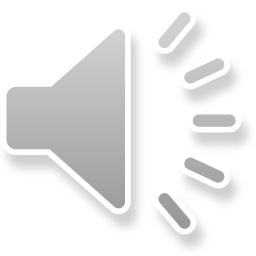 Κλινική παρουσία του ασθενούς  με ΠΘΕΚλινική βαθμονόμηση με κλίμακες Wells-Geneva : ΝΑ ΕΚΤΕΛΕΙΤΑΙ ΣΕ ΟΛΟΥΣ ΤΟΥΣ ΥΠΟΠΤΟΥΣ  ΓΙΑ ΠΘΕ:1.διαρκεί 2-3 λεπτά2. αποφεύγεται πρόσθετη δαπάνη χρόνου/χρήματος3.δίδεται προτεραιότητα σε όσους πραγματικά χρειάζονται περαιτέρω έλεγχο
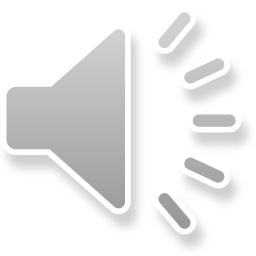 WELL’S  CRITERIA:ORIGINAL/SIMPLIFIED VERSION
Previous PE or DVT 1.5/ 1
Heart rate ≥100 b.p.m. 1.5/ 1
Surgery/immobile within the past four weeks 1.5 /1
Haemoptysis 1 /1
Active cancer 1/ 1

    Clinical signs of DVT- 3/1
Alternative diagnosis less likely than PE 3/ 1

Clinical probability: PE : Likely:>5 /   2 or more
Low: 0-1-----Intermediate: 2-6----High: 7 more(original)
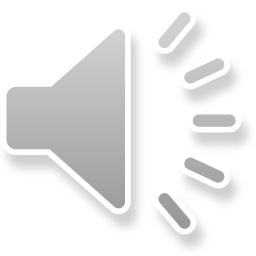 GENEVA  CRITERIA: ORIGINAL/SIMPLIFIED VERSION
Previous PE or DVT 3/ 1
Heart rate:75–94 b.p.m.: 3/1---≥
Surgery or fracture within the past month :2 /1
Haemoptysis :2/ 1
Active cancer: 2/ 1
Unilateral lower limb pain: 3/ 1
Pain on lower limb deep  palpation and unilat oedema :4/ 1
Age >65 years 1 /1

Clinical probability
Three-level score::Low 0–3/ 0–1---Intermediate 4–10/ 2–4---High ≥11 / ≥5
Two-level score--PE unlikely 0–5/ 0–2-----PE likely ≥6/ >3
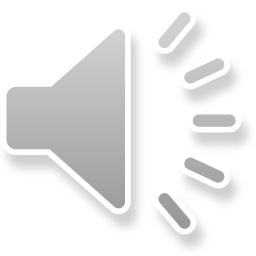 Η ΑΞΙΟΛΟΓΗΣΗ ΤΩΝ D- dimer.
Τι είναι τα D- dimer;
Είναι δείκτης μετρήσεως των προϊόντων αποδομήσεως του ινώδους
ΔΕΝ ΑΠΟΤΕΛΕΙ ΕΞΕΤΑΣΗ ΡΟΥΤΙΝΑΣ ΠΡΟΤΟΥ  ΑΞΙΟΛΟΓΗΘΕΙ ΚΛΙΝΙΚΑ Ο ΑΣΘΕΝΗΣ 
                            (1-2 λεπτά)
                            
 Εάν η κλινική πιθανότητα  είναι χαμηλή, αρνητικά D- dimer(Εlisa) σημαίνει αποφυγή εξετάσεων
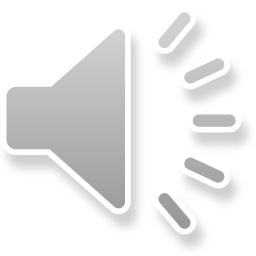 Κλινική αξιολόγηση καρδιακών βιο- δεικτών /ECHO στην εκτίμηση της Π.Θ.Ε.
Καρδιακή Τροπονίνη Ι και Τ

Νατριουρητικά πεπτίδια

Λοιποί βιο- δείκτες

ECHO
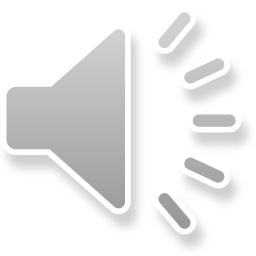 Aσθενής  στα  ΤΕΠ σε shock:Mήπως είναι ΠΘΕ ;(Επικίνδυνη για τη ζωή)
1Ο   Bήμα: Προσπάθεια ανάνηψης, ζωτικά, φλ.γραμμές, αέρια αίματος, γεν.αίμ, βιοχημικά-
  Ουροκαθετήρας(γεν.ούρων)—

    2ο   Bήμα: Δ.Δ.: ΜΗΠΩΣ ΤΟ shock οφείλεται σε  ΠΘΕ;   ECHO---TΡΟΠΟΝΙΝΗ—ΒΝΡ---
AΡΝΗΤΙΚΑ  ΓΙΑ  Strain  ΔΕΞΙΑΣ  ΚΟΙΛΙΑΣ;
  TO Shock  ΔΕΝ  ΟΦΕΙΛΕΤΑΙ ΣΕ ΠΘΕ—
ΘΕΤΙΚΑ;Mη κλασματ/νη ηπαρίνηIV+θρομβόλυση:               Οταν ανανήψει: spiral CT-
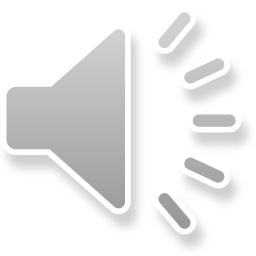 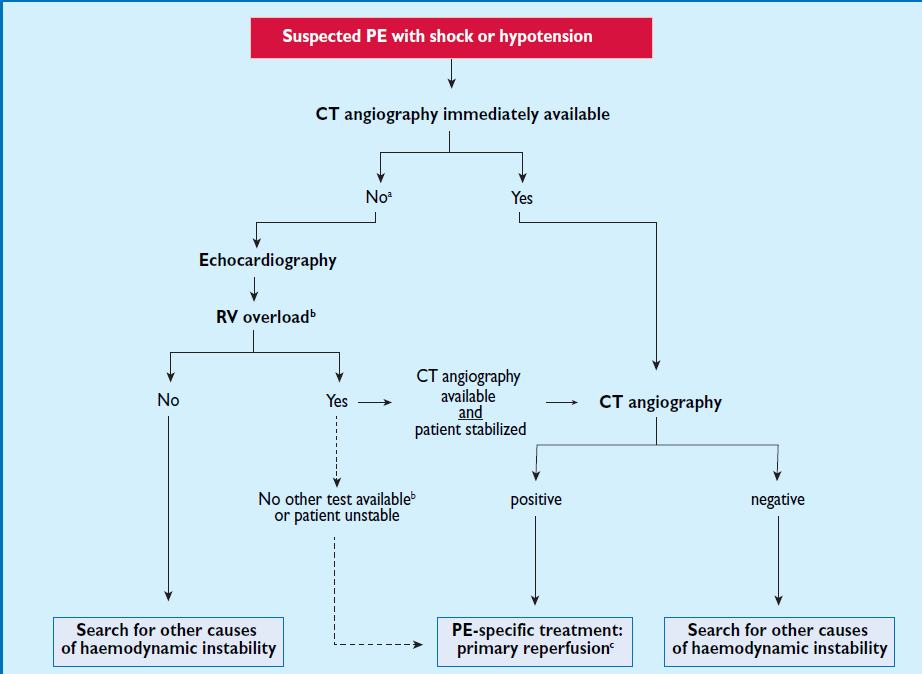 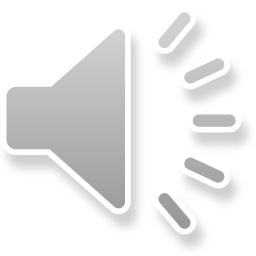 Aσθενής  στα  ΤΕΠ: Δύσπνοια ή /και θωρ.άλγοςΧωρίς   υπόταση--Mήπως είναι ΠΘΕ ;
>90% των ασθενών αυτών:ΔΕΝ ΠΑΣΧΕΙ ΑΠΌ ΠΘΕ

CT spiral: ΝΑ ΜΗΝ ΕΙΝΑΙ Η ΠΡΩΤΗ ΕΞΕΤΑΣΗ,ΠΛΗΝ: 
ΕΠΙ  ΑΣΘΕΝΩΝ ΥΨΗΛΗΣ ΚΛΙΝ.ΠΙΘΑΝ:χωρίς D-dimer    
   
1o Βήμα: Κλιν.βαθμονόμηση: 
2o Bήμα:χαμηλή/μέτρια κλιν.πιθαν;Dimer:(Elisa)    ΘΕΤΙΚΑ;----
  3ο Βήμα:Spiral CT
           Aρνητικά d-Dimer; Μη  δίδετε  συνέχεια---
            Αρνητική spiral; Μη δίδετε συνέχεια
2014 ESC Guidelines on the Dx and management of acute PE
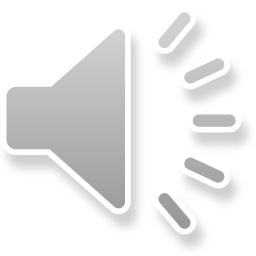 Ο κλινικός ιατρός οφείλει να γνωρίζει για τα D- dimer:
Χαμηλή κλινική υποψία και D- dimer αρνητικά  σχεδόν αποκλείουν την Π.Θ.Ε.(<2%)
Χαμηλή κλινική υποψία και D- dimer θετικά έως 15% Π.Θ.Ε.  V/Q scan ή σπειρ. CT
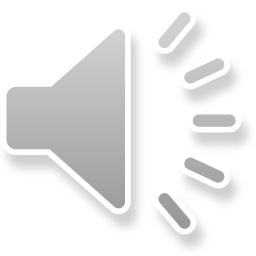 Διαδοχικά υπερηχα
κάτω άκρων
Αρνητικά D- dimer σε ασθενείς 
με μέτρια ή υψηλή κλινική υποψία
<1% ψευδώς αρν.
για Π.Θ.Ε.
Τα  D- dimer αυξάνουν με την ηλικία 
                             (Bosson JL.J.Thromb Hem.2005;3) 
ΜΕΘΟΔΟΣ:Συγκόλληση παράγοντος Latex, αίματος ,
Ειδικότητα 72%- Ευαισθ.90%,     Elisa:ευαισθησία- 96%-                                                                                                 ειδικότητα:50%
Σπειρ.CT
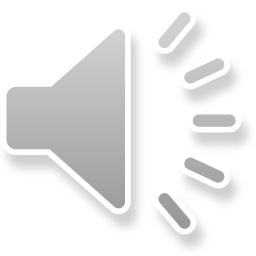 Ασθενή  σημεία της Κλινικής βαθμονόμησης κατά Wells
Kλινικά σημεία ΕΤΒΦ- 3/1:Υπάρχει  σαφώς οριζόμενη ομάδα κριτηρίων Wells για ΕΤΒΦ
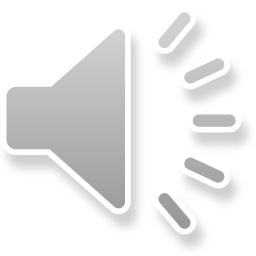 Ασθενή  σημεία της Κλινικής βαθμονόμησης κατά Wells
Άλλη διάγνωση πλην της ΠΘΕ :ΌΧΙ ΠΙΘΑΝΗ: 3/1  

ΤΟ ΠΛΕΟΝ ΑΔΥΝΑΤΟ  ΣΗΜΕΙΟ  ΤΗΣ ΚΛΙΜΑΚΑΣ: απαιτεί πλήρη κλινική εξέταση—

ΑΠΟΚΛΕΙΣΜΟ: α: Πνευμονίας/υπεζ.συλλογής
         (Α/α ,λευκά>15000, πυρετός άνω 38,5)—
β: Ισχαιμίας μυοκαρδίου(ένζυμα,ΗΚΓ,ECHO)
γ:Παρόξυνσης ΧΑΠ,δ:Περι/μυοκαρδίτιδα(ECHO)
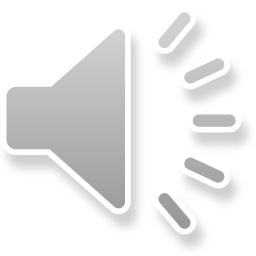 ΤΟ ΗΚΓφημα στην Π.Θ.Ε.
Φυσιολογικό ΗΚΓφημα σε μαζική ΠΘΕ:               6%

Φυσιολογικό ΗΚΓφημα σε υπομαζική ΠΘΕ:        23%

Φυσιολογικό ΗΚΓφημα σε άλλες  ΠΘΕ:               30%
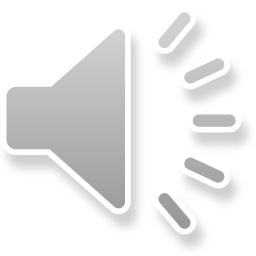 ΤΟ ΗΚΓφημα στην Π.Θ.Ε.
S1 Q3 T3 – Πλήρης αποκλεισμός Δ. σκέλους πνευμονικά Ρ - Δεξιός άξων
               Λιγότερο συχνά από τις μη ειδικές:
                  Τ κύματα, ST                  αλλοιώσεις
S1 Q3 T3:  Έως 28% 
Αριστερός άξων: 7-13% χωρίς προϋπ.καρδ.νόσο ή ασθενείς με πν.εμφύσημα
Δεξιός άξων: 2-7% (!)
Μαζική ΠΕ: Ίδια αναλογία δεξ./αρ.άξονα
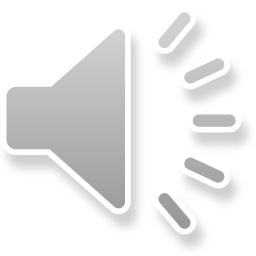 (Cutforth RH: Br. Heart J.)
ΤΟ ΗΚΓφημα στην Π.Θ.Ε.
ΗΚΓ/φική εικόνα κατώτερου ΄΄εμφράγματος΄΄ επί     ΠΘΕ (ψευδώς θετική)
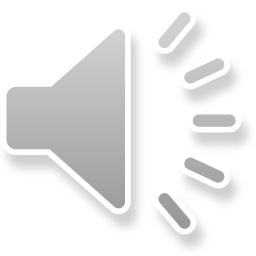 3%  μικρής –μέτριας ΠΘΕ
(Stein P;Chest 1991;100)
10% μαζικής ή 
υπομαζικής ΠΘΕ
ΥΠΑΡΧΕΙ ΕΤΒΦ;--- Πως ελέγχεται;
ΠΘΕ και ΕΤΒΦ αποτελούν δυο κλινικές εκδηλώσεις της αυτής νόσου
Απαιτείται έλεγχος για ΕΤΒΦ;
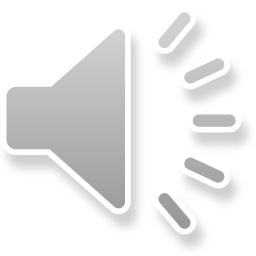 Δύσκολα να μεταφερθούν
 ασθενείς για V/Q ή ελικ.CT

 υπέρηχο φλεβών θετικό
 θεραπεία
ΝΑΙ ΔΙΟΤΙ:
ΑΠΟΥΣΙΑ ΠΘΕ
στο V/Q ή ελικ. CT 
και θετική ΕΤΒΦ 
θεραπεία
V/Q Scan:Ενδιάμεσηςπιθανότητας + ΕΤΒΦ
θεραπεία
Αέρια αίματος και ΡΑ-αο2 επί ΠΘΕ
Χαμηλή Ραο2 συνηγορεί στη διάγνωση ΠΘΕ

Φυσιολογική ΡΑ-αο2 δεν αποκλείει διάγνωση ΠΘΕ
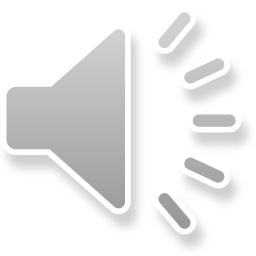 Η ΚΛΙΝΙΚΗ ΣΗΜΑΣΙΑ ΤΟΥ ΑΝΟΙΚΤΟΥ ΩΟΕΙΔΟΥΣ ΤΡΗΜΑΤΟΣ ΣΤΗΝ ΠΘΕ.
Ανοικτό ωοειδές τρήμα  σε ασθενείς που παρουσιάζουν ΠΘΕ παράδοξη εμβολή 

Ασθενείς νοσηλευθέντες με ΠΘΕ: 35% είχαν ανοικτό ωοειδές τρήμα -33% (του 35%) απεβίωσε (14% απεβίωσαν χωρίς να έχουν ανοικτό ωοειδές τρήμα)

Δεξιά δυσπραγία λόγω ΠΘΕ + ανοικτό ωοειδές τρήμα: Αυξημένη πιθανότητα αρτηρ.εμβολής
 KAI   EΠΙΜΕΝΟΥΣΑ ΥΠΟΞΥΓΟΝΑΙΜΙΑ(shunt)
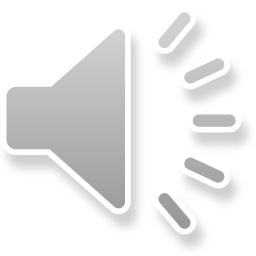 Θεραπευτική στρατηγική πνευμονικής εμβολής
Α. Ασθενείς με υψηλού κινδύνου ΠΘΕ

Αιμοδυναμικά ασταθείς ασθενείς με ΠΘΕ(ΕCHO:Strain δεξιάς):
 
Αμεσα ενδοφλέβια μη κλασματοποιημένη ηπαρίνη +θρομβόλυση. 
   
Αντένδειξη ή αποτυχία : χειρουργική εμβολεκτομή ή διαδερμική εμβολεκτομή με καθετήρα και θρυμματοποίηση του θρόμβου.
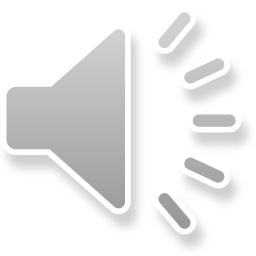 Β. Ασθενείς με μη υψηλού κινδύνου ΠΘΕ
Στους νορμοτασικούς ασθενείς, εάν δεν υπάρχει σο-
    βαρή νεφρική ανεπάρκειαFondaparinux, συστήνεται    θεραπεία με ηπαρίνη χαμηλού Μ.Β ή σε υποδόρια
    χορήγηση ανάλογα με το σωματικό βάρος-
    

Η θρομβόλυση γενικά δεν συστήνεται 
    ως θεραπευτική επιλογή πρώτης γραμμής
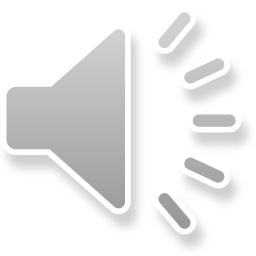 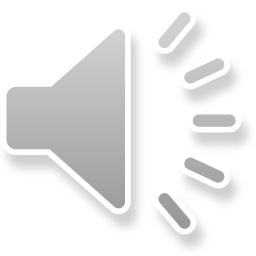 ΕΥΧΑΡΙΣΤΩ ΓΙΑ ΤΗΝ ΠΡΟΣΟΧΗ ΣΑΣ